Patient EducationThat Improves Self-Care
Presenter
Dr. Kathleen Farrell
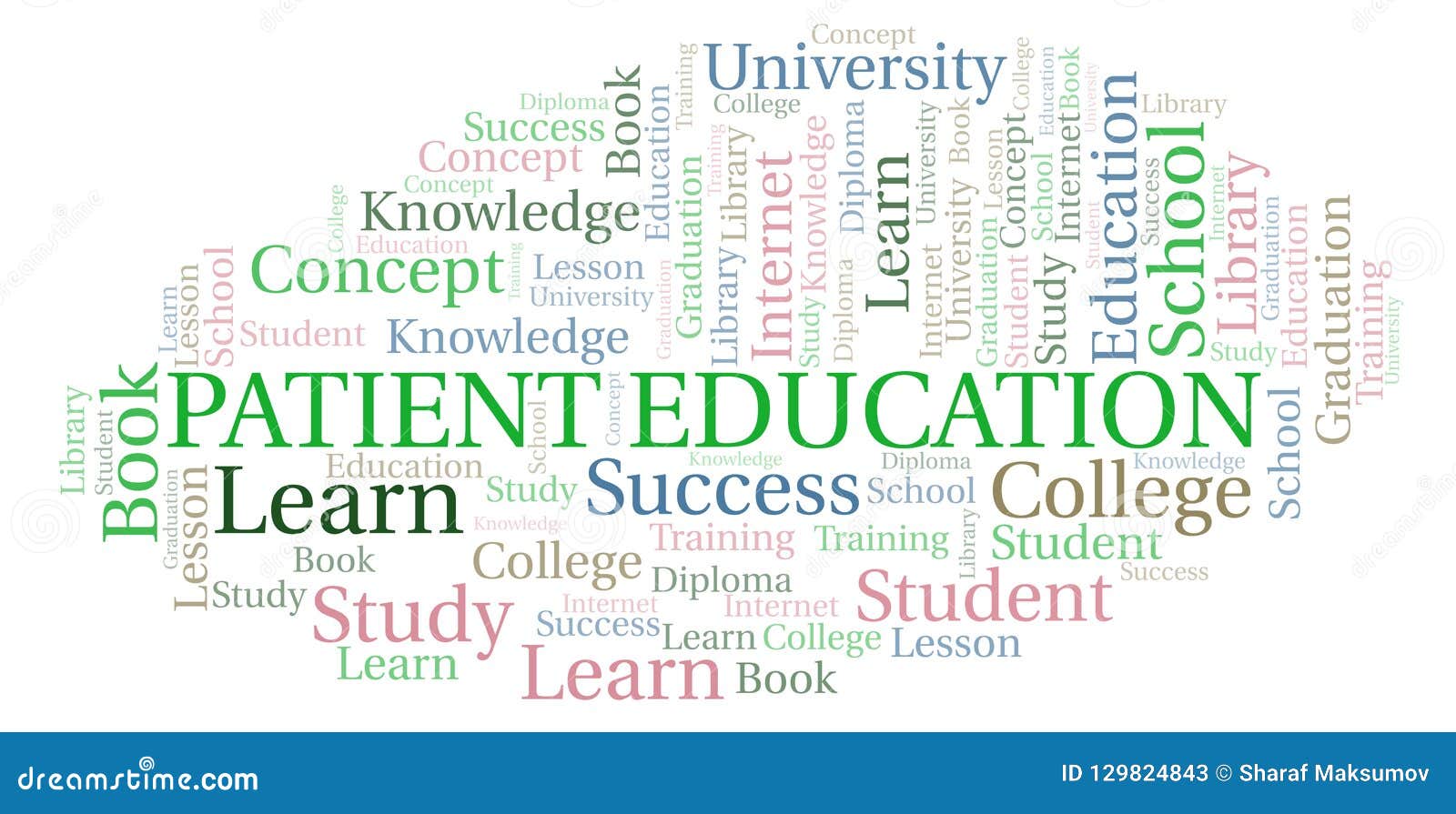 Objectives
At the end of the presentation staff will be able to:
Define patient education.
Discuss the impact of standards, health literacy, and teaching strategies on patient education.
Explain the benefits and barriers of patient education
State the content to be documented regarding the teaching and learning experience.
Orem’s Theory
Orem’s “Self Care Deficit Theory of Nursing” includes three interrelated theory:
The theory of self care
Theory of self care deficit
Theory of nursing system
The theory proposes that patients have the innate ability and responsibility to care for themselves. 
The role of the nurse includes providing needed care and supporting them on their journey to regain independence.
Orem’s Theory
The nurse can help a patient recover from a self care deficit – Theory of Nursing Systems
Wholly Compensatory
The individual is unable to carry out needed self-care actions.
Partly Compensatory
The patient and nurse are both involved in meeting the patient’s self care needs.
Supportive Educative
The person has the capability to perform independently but needs some type of assistance   Example -Education about disease management.
Patient Education
Definition
Patient education is the process by which health professionals and others impart information to patients that will alter their behaviors to improve and/or maintain there health status.
Patient Education
Joint Commission Standards
PC.02.03.01
The hospital provides education and training based on each patient’s needs and abilities
Performs a learning assessment for each	          each patient, which includes cultural and	 religious beliefs, emotional barriers, desire and motivation to learn, physical or cognitive limitations, and barriers to communication.
Patient Education
Joint Commission Standards
PC.02.02.07
The hospital arranges for academic education to children and youth, as needed
Based on his or her length of stay and     condition in accordance with law and regulation
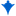 Learning Needs Assessment
How does the patient learn best?
When do they learn best?
What is their preferred learning style?
Level of education?
Any learning disabilities?
Does the patient want to learn about his/her illness and management?
Does the patient want to learn alone or with someone?
Patient Education
Education and training is based on the patient’s assessed needs
The hospital  coordinates the patient education and training provided by all disciplines involved in the patient’s care, treatment, and services 
Based on the patient’s condition and assessed needs, the education and training provided to the patient by the hospital include any of the following content:
An explanation of the plan for care, treatment and services
Basic health practices and safety
Information on the safe and effective use of medication
Patient Education
The hospital evaluates the patient’s  understanding of the education and training provided.
Patient’s understanding of the content-
    understand/did not understand
Patient needs reinforcement
Patient refuses to learn
Patient Education
Content
Nutrition interventions (for example, supplements) and modified diets
Discussion of pain, the risk for pain, the importance of effective pain management, the pain assessment process, and methods for pain management
Information on oral health
Information on the safe and effective use of medical equipment or supplies provided by the hospital
Habilitation or rehabilitation techniques to help the patient reach maximum independence
Benefits of Patient Education
It prepares the patient/family to provide self care needs 
Decreases anxiety and fear
Reduces re-admissions
Decreases morbidity and mortality
Facilitates positive health care satisfaction and outcomes
Benefits of Patient Education
Promotes understanding and compliance with the medical management plan
Provides information to facilitate informed decisions
Decreases healthcare costs
Decreases malpractice when patients have more realistic expectations
Increases patient satisfaction scores
Barriers to Patient Education
Assessment of patient/family education needs not done
Patient/family unwilling to participate in the education process
Patient/family have limited health literacy
Patient/family had prior negative teaching/learning experiences
Barriers to Patient Education
Cultural Issues
Environment not conducive to learning
Failure of facilitator to identify and utilize appropriate teaching/learning strategies and materials for the process
Knowledge deficit by the facilitator
Poor teaching skills of the facilitator
Teaching content at a level that is difficult for the patient/family to understand 
Language barrier
Health Literacy
Definition
The degree to which individuals have the capacity to obtain, process, and understand basic health information and services needed to make appropriate health decisions. 
Contributing factors:
Patient Education
Role Responsibilities
    Nurses 
Provide appropriate and  
   relevant information
Patient & Family
Learn and utilize content     necessary to meet self care needs
Patient Education
Intelligence
The capacity to solve problems or to fashion products that are valued in one or more cultural setting.
Patient Education
Multiple Intelligences – Howard Gardner
Refers to a Theory that describes the different way students learn and acquire information.
It impacts the teaching/learning experience.
Types:
Logical		Mathematical
Linguistic		Mastery of language
Spatial		Mental imagery
Musical		Music development
Kinesthetic		Individual body movement
Personal		Feelings and motives of self and others
Naturalist		Pertaining to nature
Learning Styles
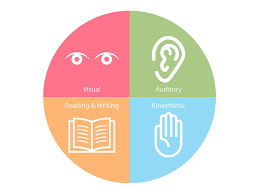 Strategies for Successful Teaching
Needs Assessment
Determine what the patient/family needs to know & preferred learning method.
Safety
Conducive environment
Privacy 
Relationship between facilitator, patient/family
Establish trust
Teaching/Learning process
Be prepared
Time
Content
Relevant 
Age considerations
Methods appropriate
Strategies for Successful Teaching
Be informed about your patient/family
Language
Developmental level
Cultural concerns
Level of literacy

Have materials/resources prepared
Handouts
Supplies
Equipment
Patient Education
Prior Knowledge
Assess what the patient knows
Correct wrong information
Enhance/build knowledge
Need To Know
Information necessary for meeting self care needs
Required to make informed decisions
Immediate Requirement
Information necessary to address a current need
During emergency situations
Patient Education
DOCUMENTATION
Date/Time/Sign each entry
Use approved abbreviations only
List the barriers to effective teaching/learning
Summarize the content taught and methods used for the teaching/learning experience
Evaluate the learning experience
Content learned
Reinforcement needed
Level of understanding 
Content still to be covered
Persons involved in the experience
Patient Education
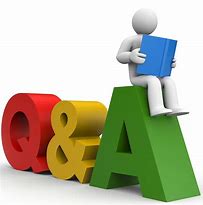 References
American Nurses Association. Nursing: Scope and 	Standards of Practice, 4th Edition. Silver Spring, MD: 	American Nurses Association 2021.

Beagley, L., (2011). Educating patients: understanding 	barriers, learning styles and teaching techniques.
	Journal of Perianesthesia Nursing, Oct; 26(5): 331-7.

Patient education tool: learning needs assessment. 	Retrieved May 19, 2024 from
	www.chesshealthsolutions.com/2022/07/28/patient-	education-tools-learning-ne

Standards for Joint Commission Accreditation and Certification. 	https://.www.jointcommission.org/standards